B
Topological Network Design:Link Locations
Dr. Greg Bernstein
Grotto Networking
www.grotto-networking.com
Outline
Network Node Types
Access vs. transit
Expenses: 
Capital and Operating
Link Placement Problem
With installation (capital) and operating costs
Book sections 2.7 (pg 65), 6.3 (pg. 230-234)
Node Types
Access Nodes
Originate and terminate traffic demand but do not switch traffic not associated with themselves
Transit Nodes
Do not originate or terminate demand traffic, but switch it for other nodes
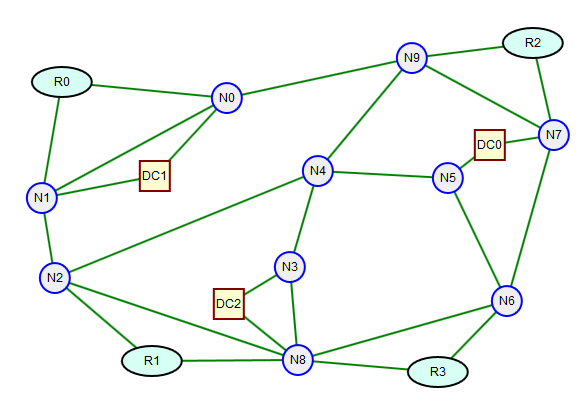 VoD example:
User Regions R0-R3

Data Centers DC0-DC2

Core Switches N0-N8

Which are access and which are transit?
Node Type Caveats I
Management/Control Plane Traffic
All nodes must, in some way, be involved with the management or control planes and hence transit nodes originate and terminate some traffic.
In general demand traffic is much, much greater than management or control traffic.  Why?
Additional Access Switching and/or De-multiplexing
Access nodes may represent entire networks themselves with some internal nodes acting as transit nodes
Even end systems perform de-multiplexing. Can you think of examples?
Node Type Caveats II
Hybrid Nodes
IXP’s with co-location services for CDNs 
Internet Exchange Points (https://en.wikipedia.org/wiki/Internet_exchange_point )
Netflix co-locating at ISPs
http://www.networkworld.com/community/blog/netflix-goes-edge-internet 
Sometime node definitions depend on the “granularity” of our view.
In network design we tend to start with coarser grained models and then refine them if warranted.
Types of Expenses
Capital Expenses (CapEx)
Costs to “build it”
Installation and acquisition of infrastructure, cables, and equipment
Examples: digging trenches, laying conduit, acquiring cables, laying cables, cable trays, equipment racks, switches, etc…
Operational Expense (OpEx)
Costs to “run it”
Power, network administrators, repair, maintenance, depreciation
Link Placement Design IA
Link Placement Design IB
Link Placement Design IC
Link Placement Design ID
Example 1
Demands
('B14', 'B2'): 26.4, ('B5', 'B14'): 17.9,  ('B5', 'B2'): 25.1, ('B5', 'B8'): 18.4, ('B8', 'B14'): 26.7
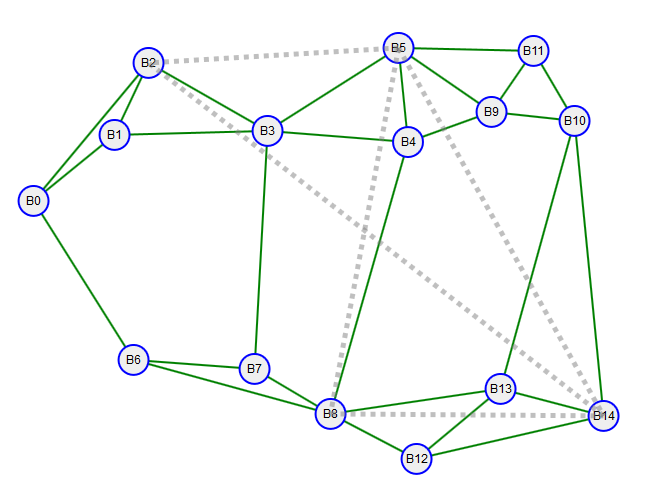 Example 1 CapEx Visualization
CapEx based on length and a random multiplying integer
CapEx shown as width of dashed lines
(B7, B8):  264.97
(B4, B5):  265.38
(B0, B1):  313.45
(B5, B9):  338.68
(B6, B7):  364.00
(B3, B5):  465.24
(B3, B4):  488.41
(B2, B0):  538.91
(B2, B1):  636.99
(B10, B9):  667.89
(B12, B13):  765.40
(B12, B8):  776.49
(B11, B9):  888.73
(B10, B11):  973.48
(B4, B9):  1047.85
(B14, B13):  1171.28
(B5, B11):  1215.30
(B3, B1):  1224.42
(B3, B7):  1430.13
(B2, B3):  1507.64
(B8, B13):  1546.46
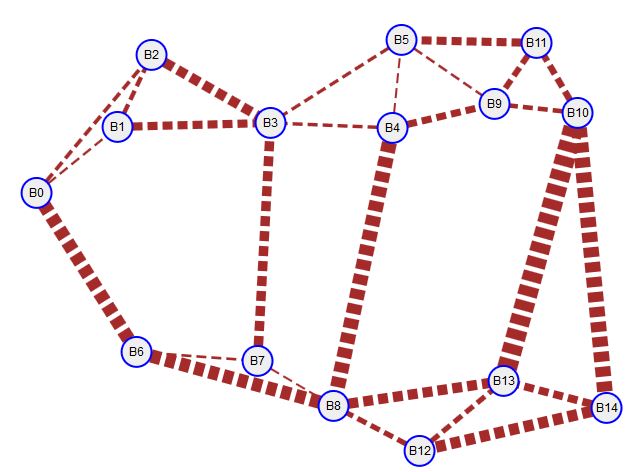 (B8, B13):  1546.46
(B14, B12):  1726.92
(B6, B8):  2042.67
(B6, B0):  2066.16
(B4, B8):  2273.53
(B14, B10):  2371.38
(B10, B13):  3058.32
Example 1: Results A
With a CapEx bound of 18,566.66
Optimum OpEx value of 50,116.57
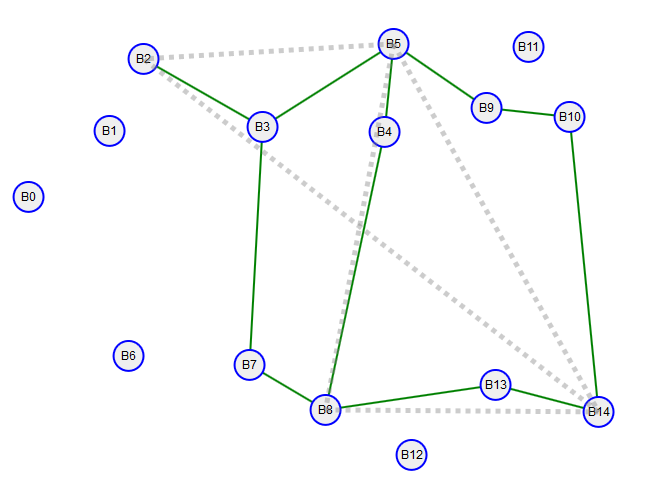 Example 1: Results B
With a CapEx bound of 12,068.33  (lower)
Optimum OpEx value of 50,448.92 (bigger)
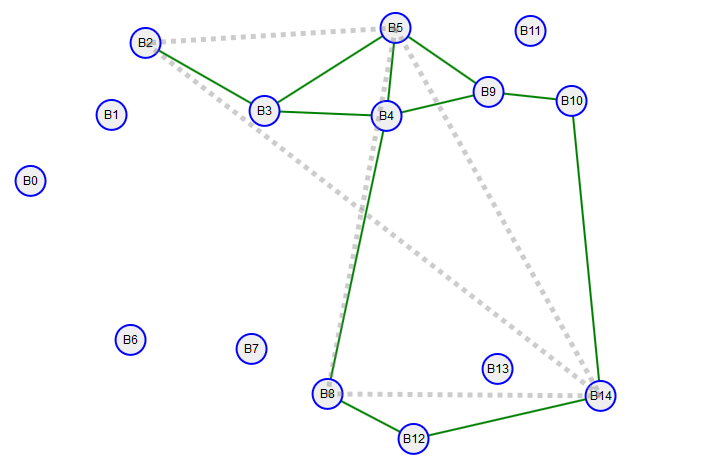 Example 1: Results C
With a CapEx bound of 11,140.00  (lower)
Optimum OpEx value of 51,250.81 (bigger)
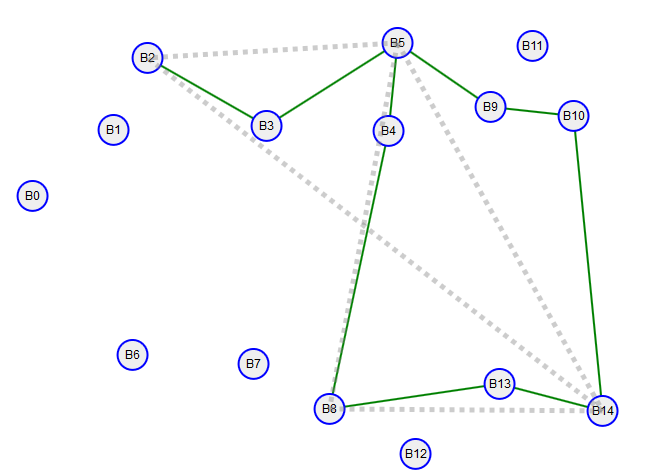 Example 1: Results D
With a CapEx bound of 9,283.33 (lower)
Optimum OpEx value of 64,375.67 (bigger)
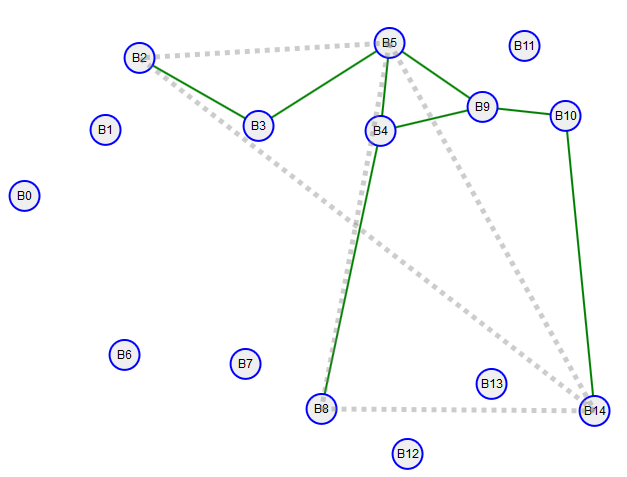 Optimizing both CapEx and OpEx
What if we…
Want to optimize on CapEx?
Optimize on a combination of CapEx and OpEx
Find the minimum CapEx to produce a viable network?
Can we reuse some of what we have?
Optimizing CapEx and OpEx
Optimizing CapEx and OpEx
Optimizing CapEx and OpEx
Optimizing CapEx and OpEx
Example
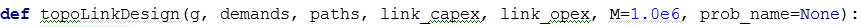 Result from minimization with previous CapEx values and OpEx values scalled down by 0.01
Objective value = 9,283.33, used this as a basis for the CapEx bounds in the previous formulation examples.
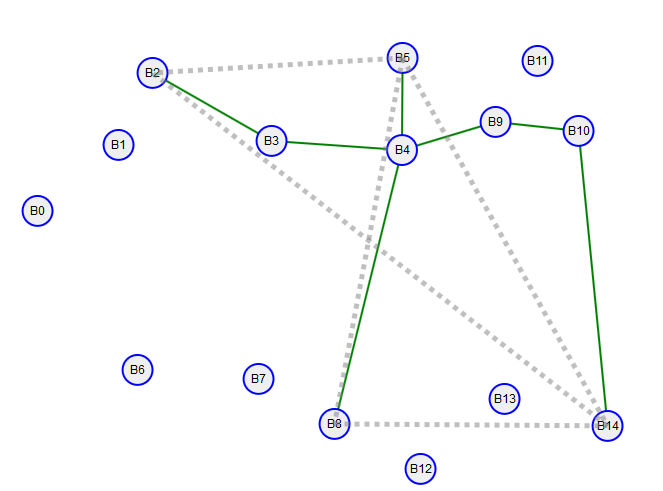